МБДОУ Детский сад «Солнышко», г. Долинск, Сахалинская область
ПРЕЗЕНТАЦИЯ
к образовательной деятельности

«Остров, обдуваемый ветрами»
Составитель: 
С. А. Емченко, учитель-логопед
О
И
Н
А
Р
Д
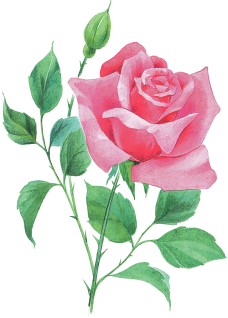 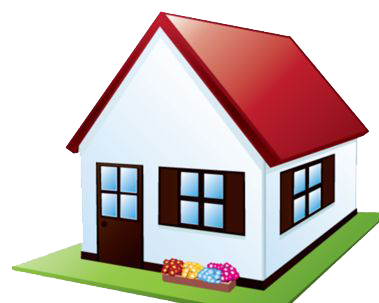 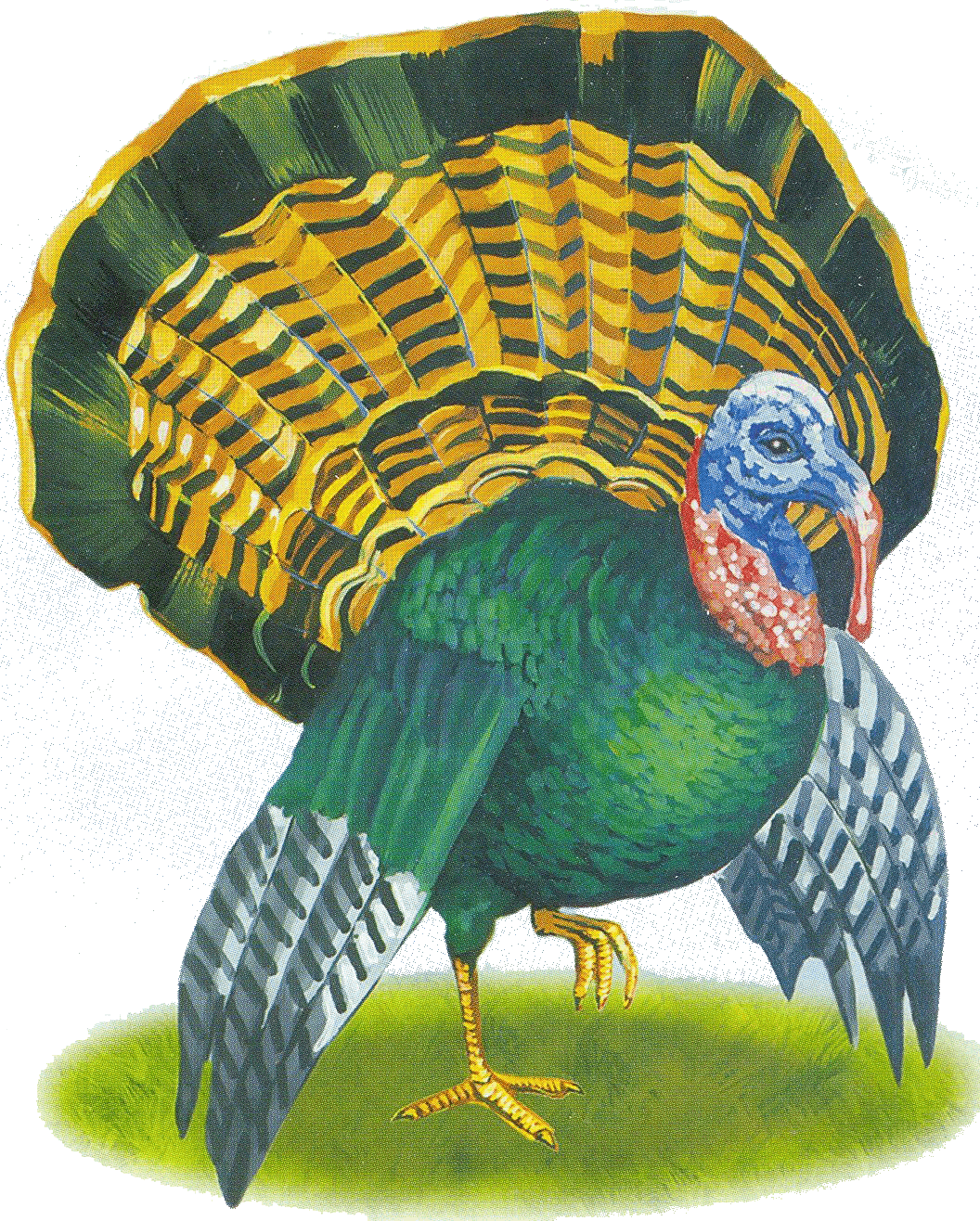 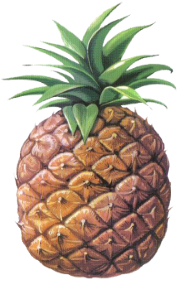 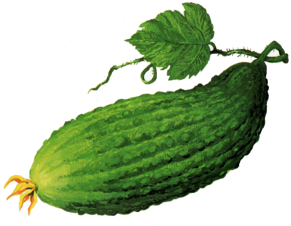 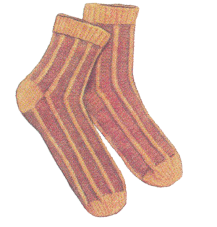 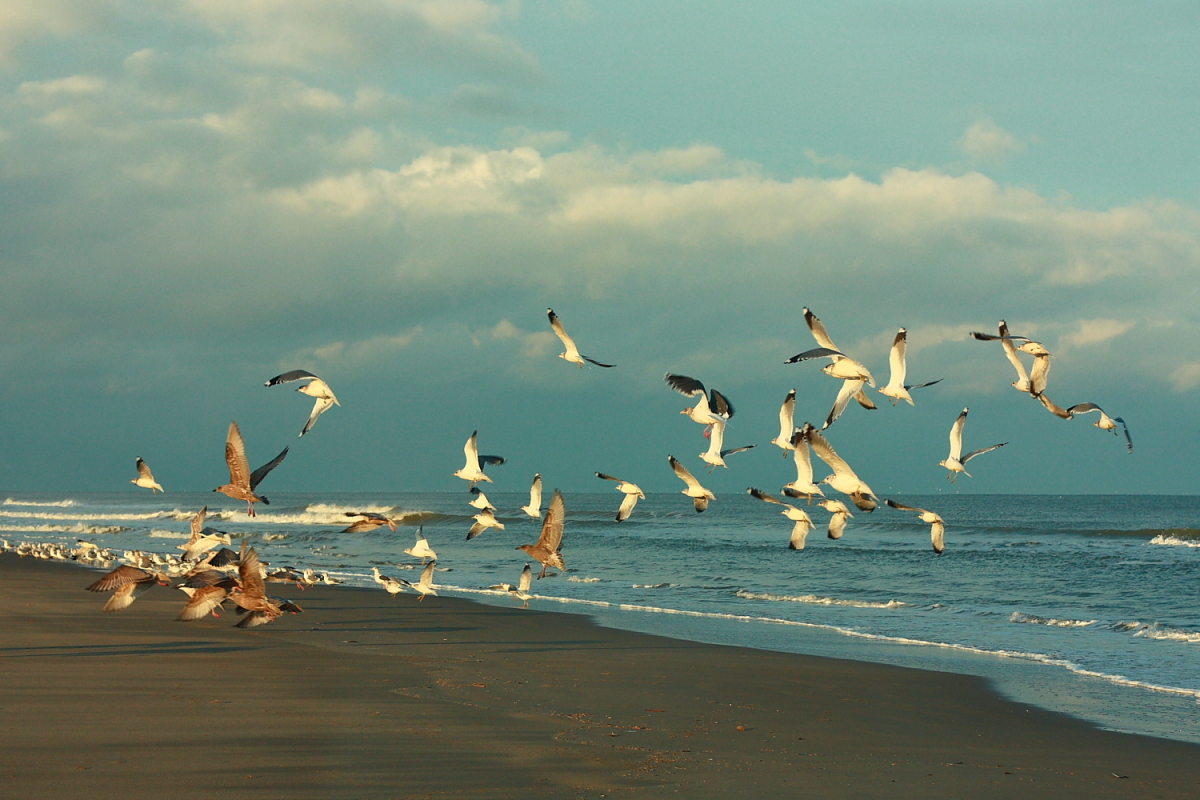 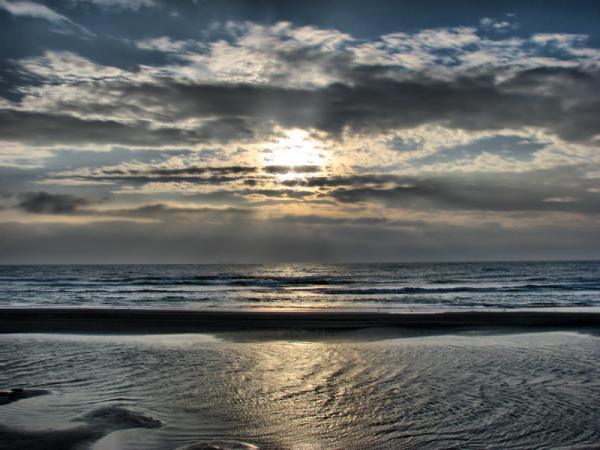 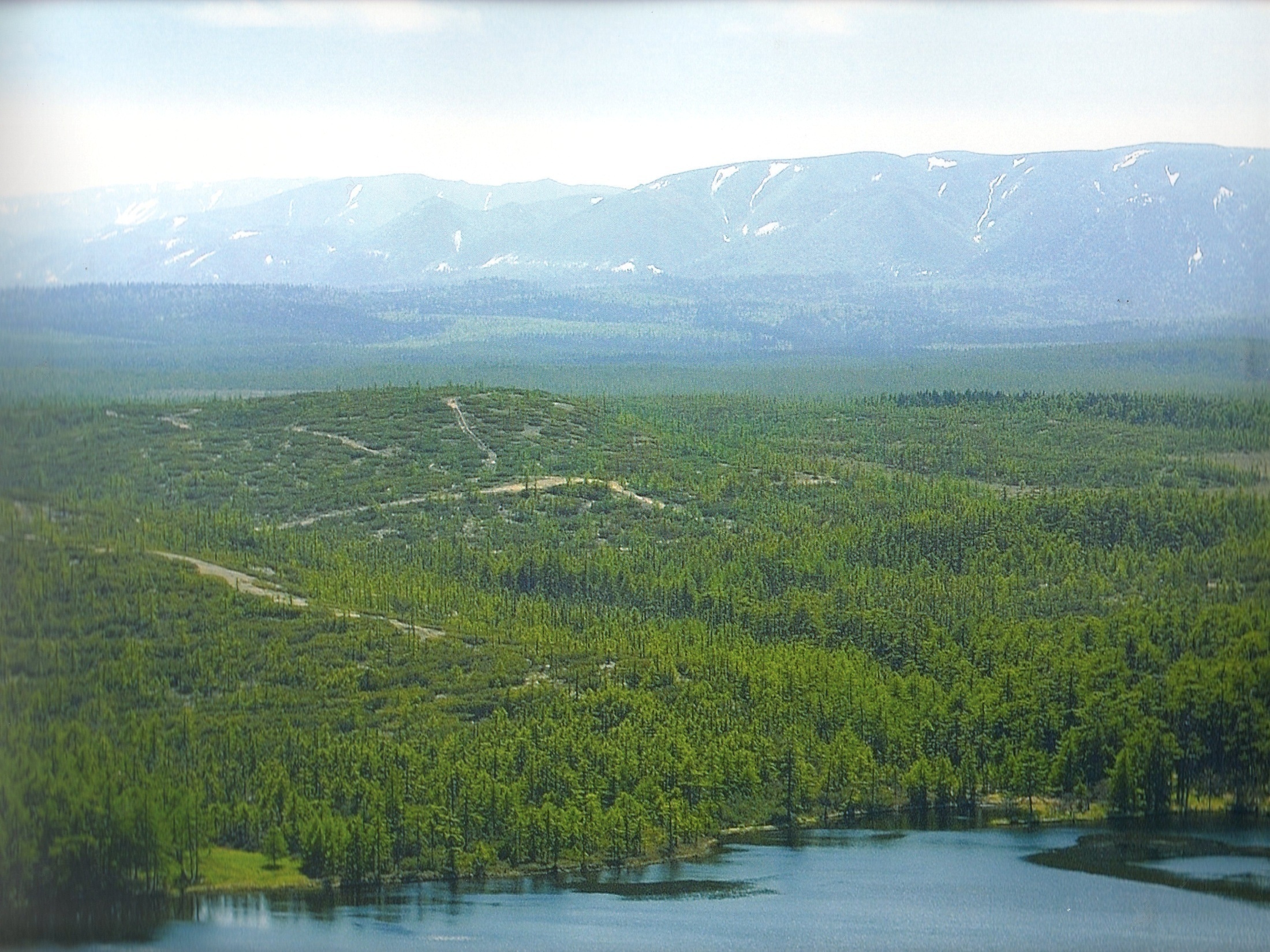 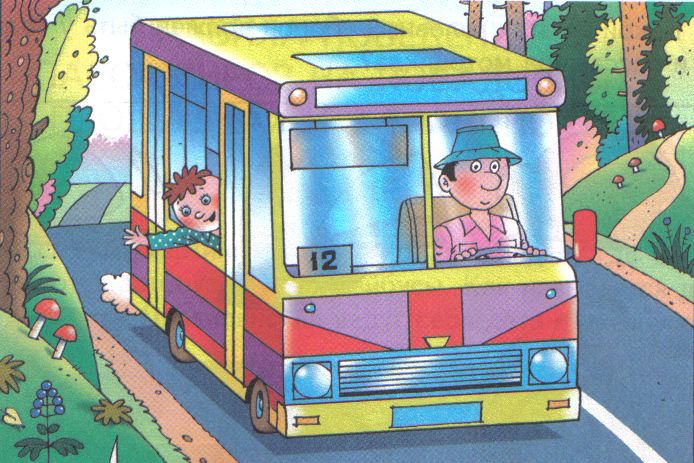 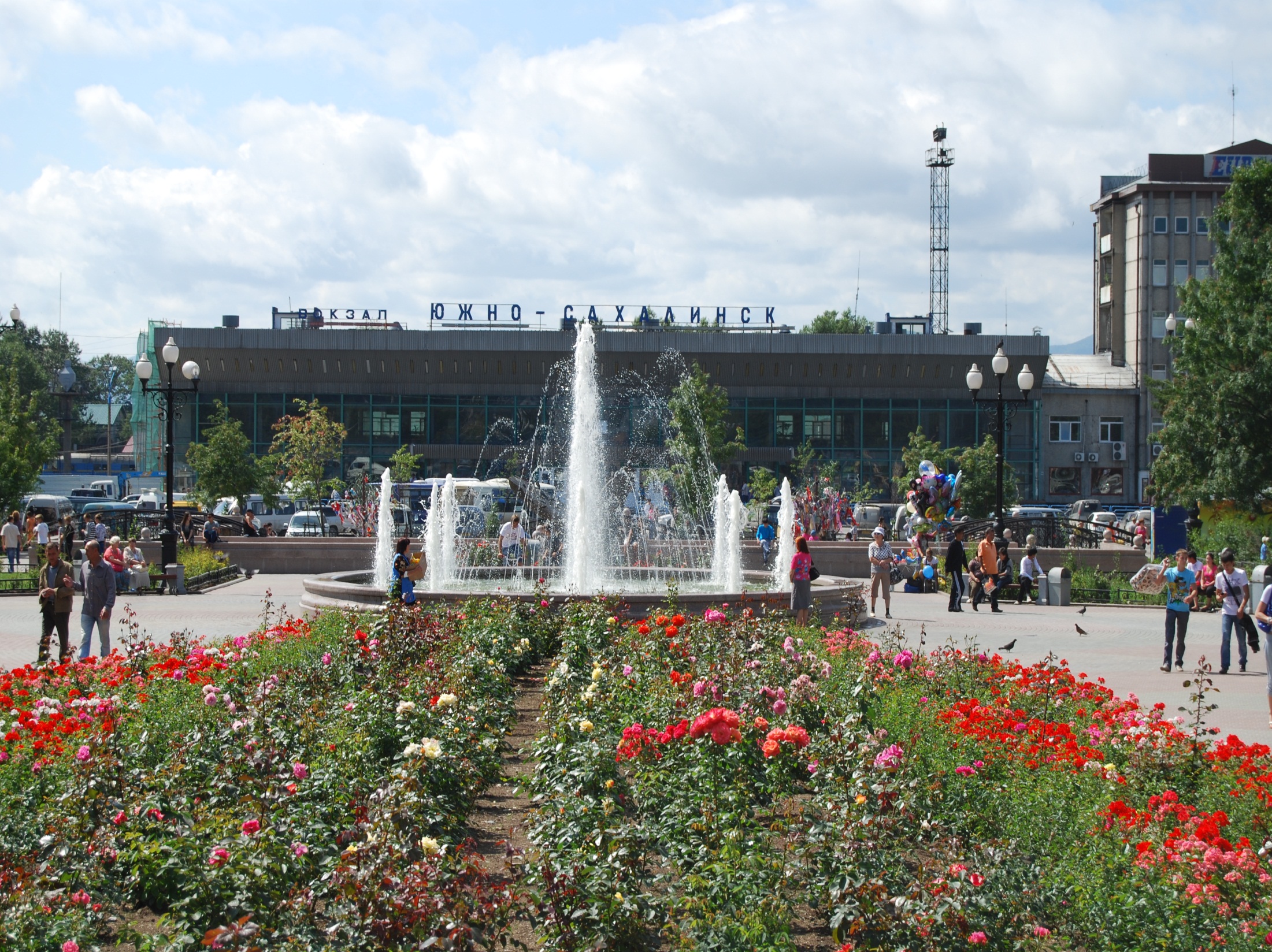 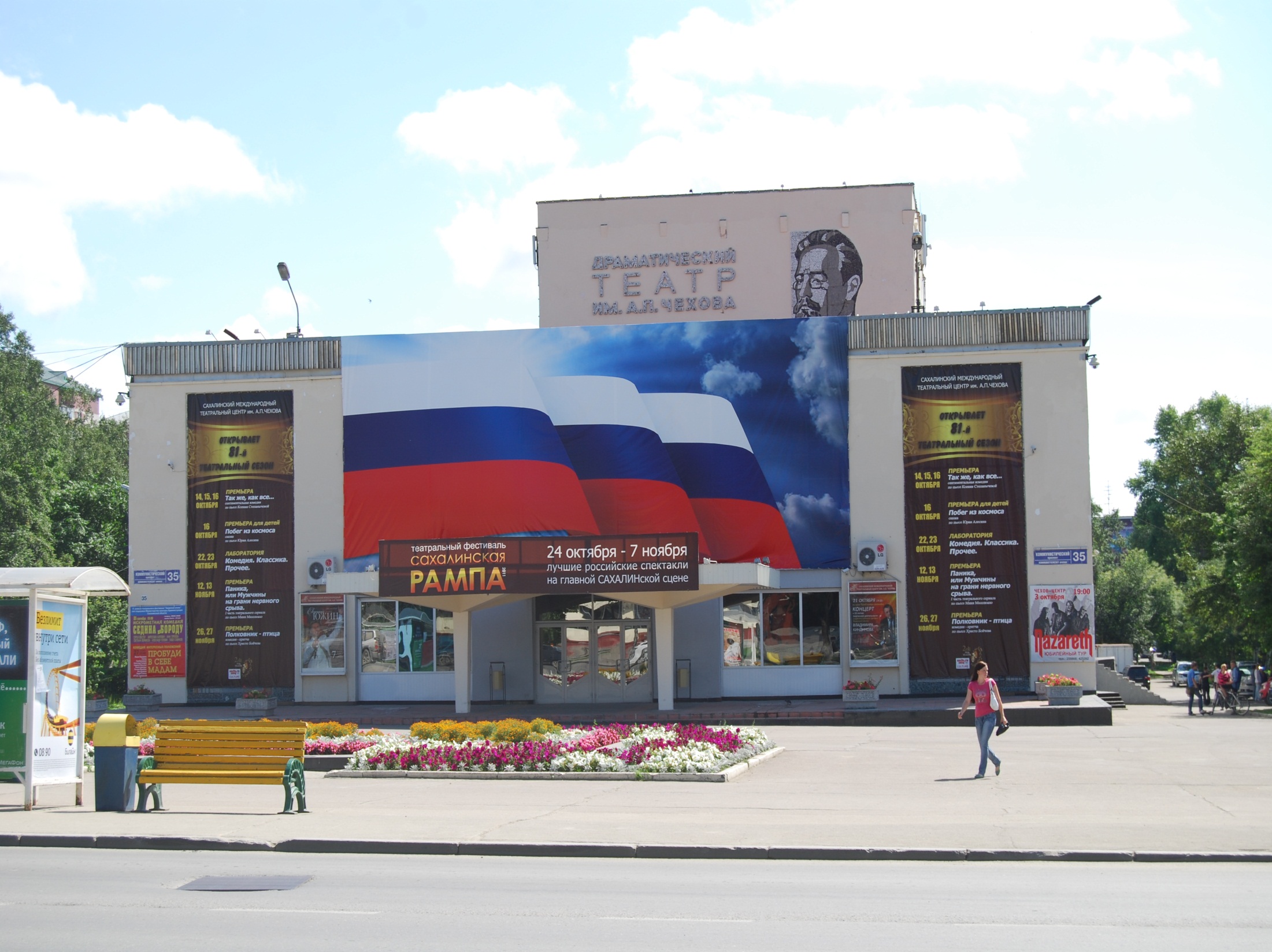 ТЕАТР ЧЕХОВА
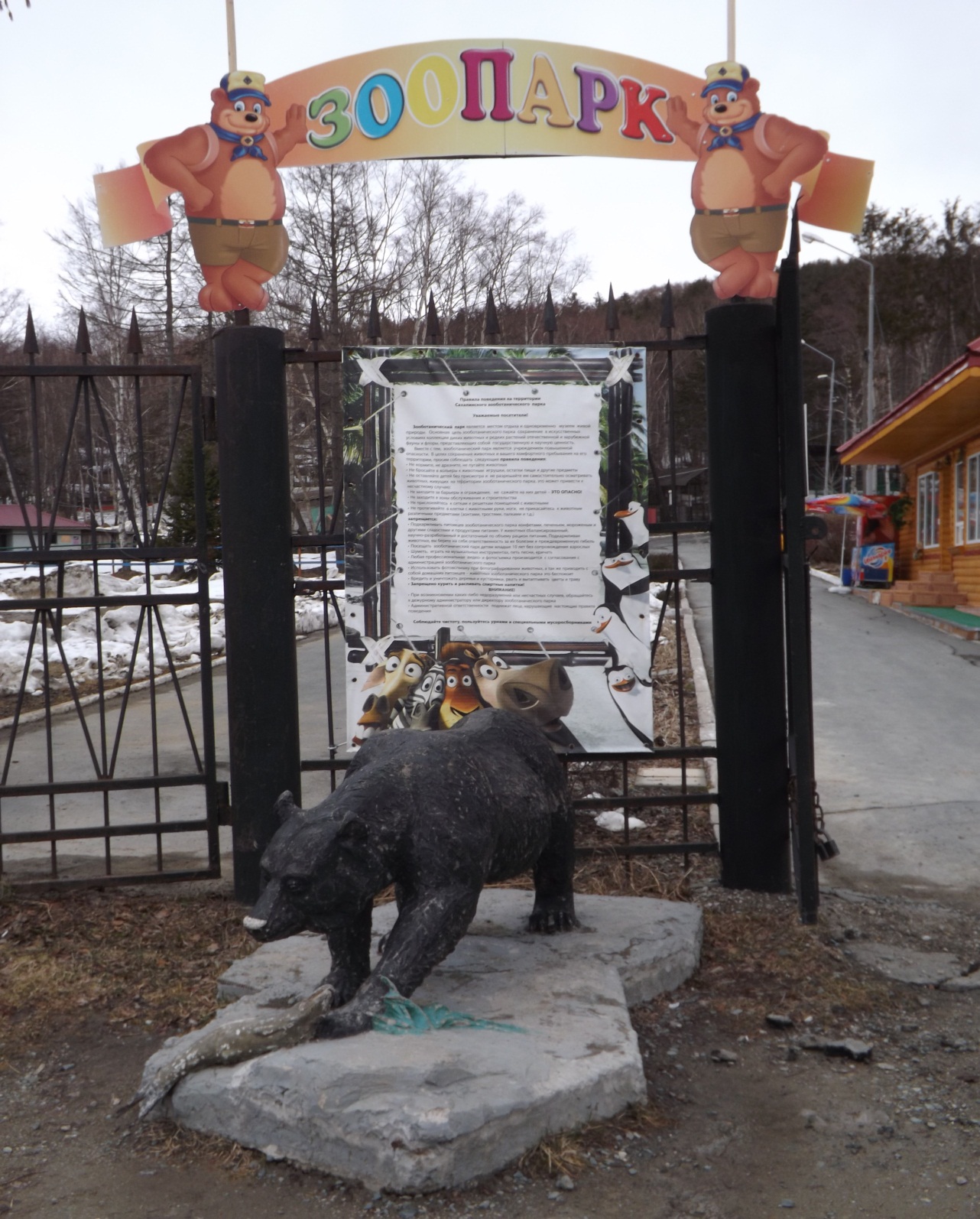 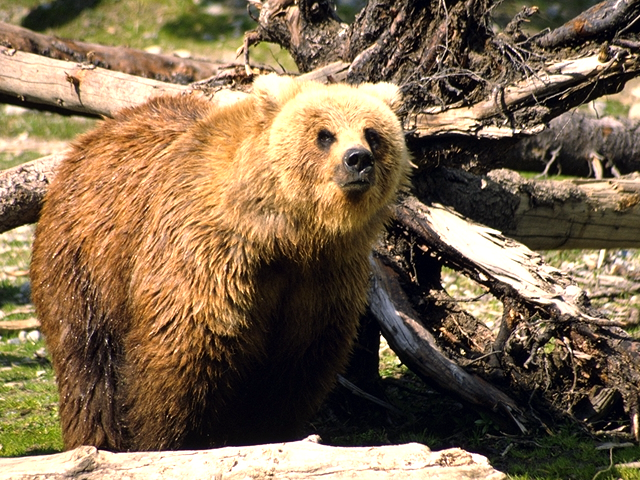 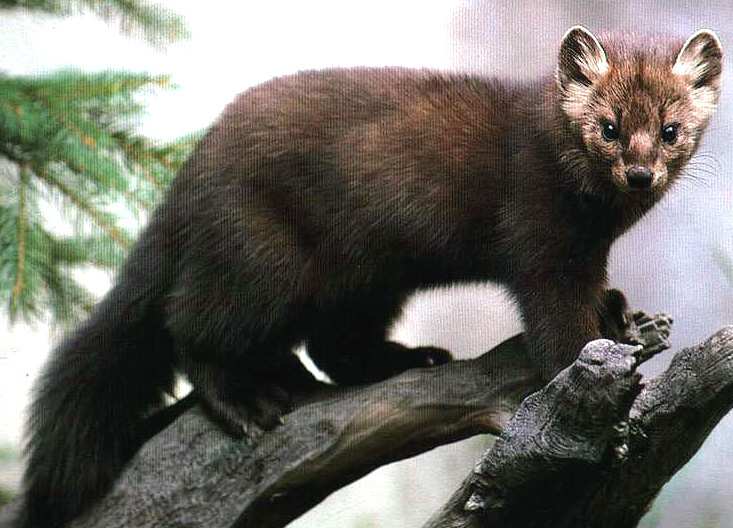 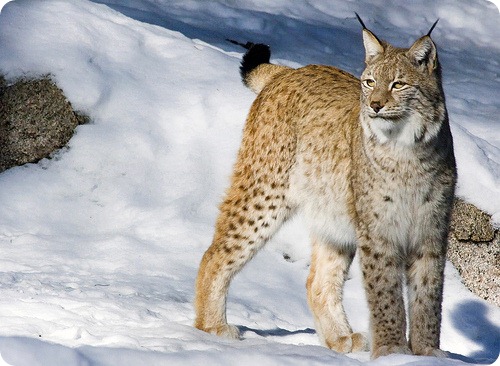 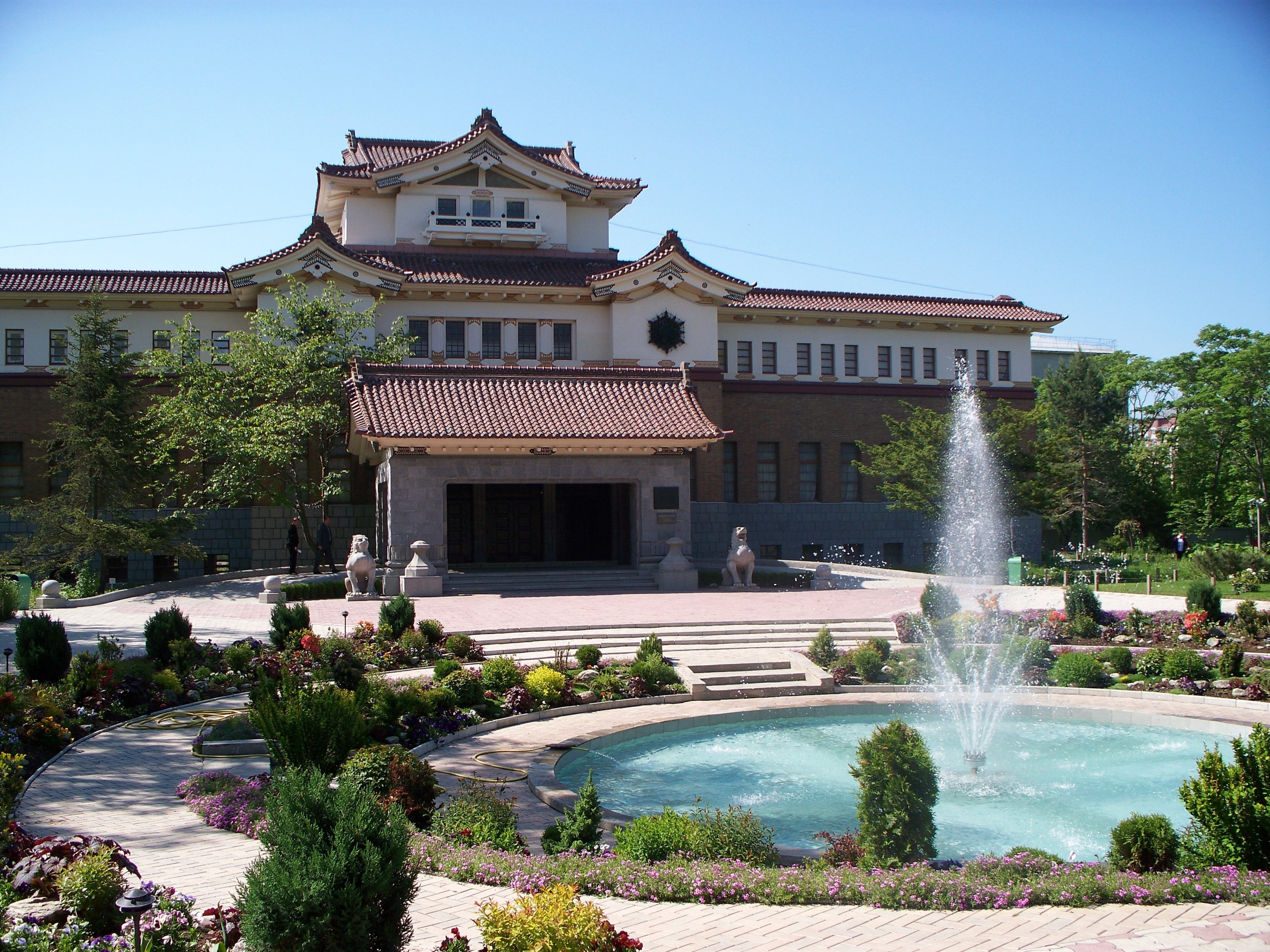 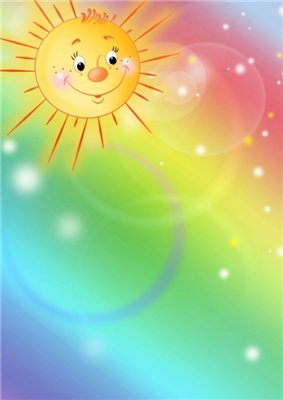 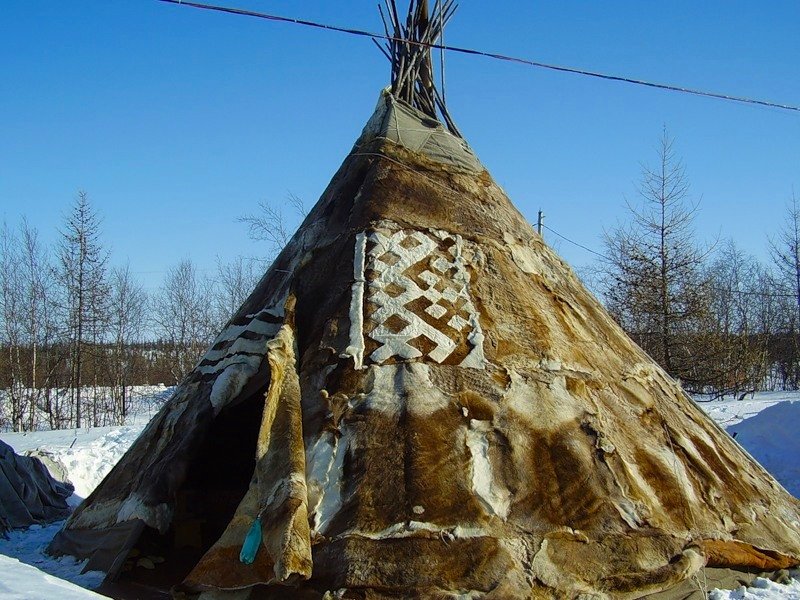 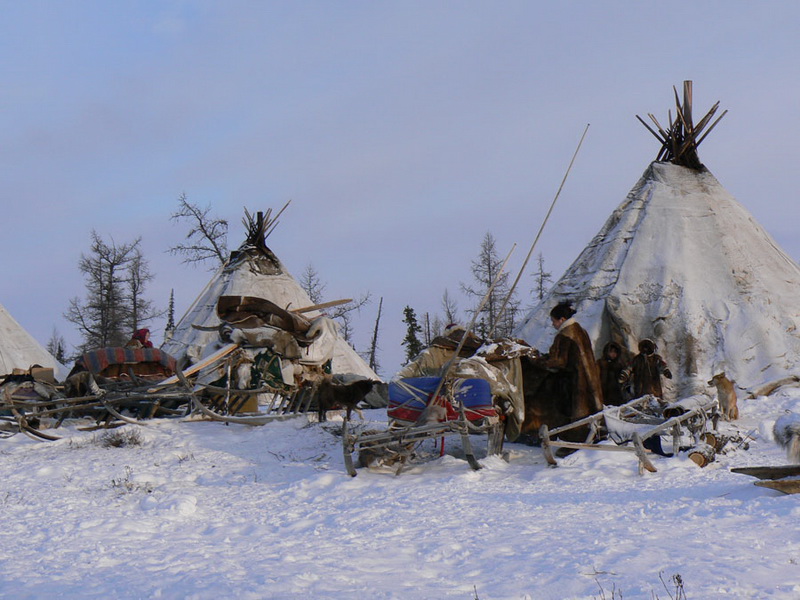 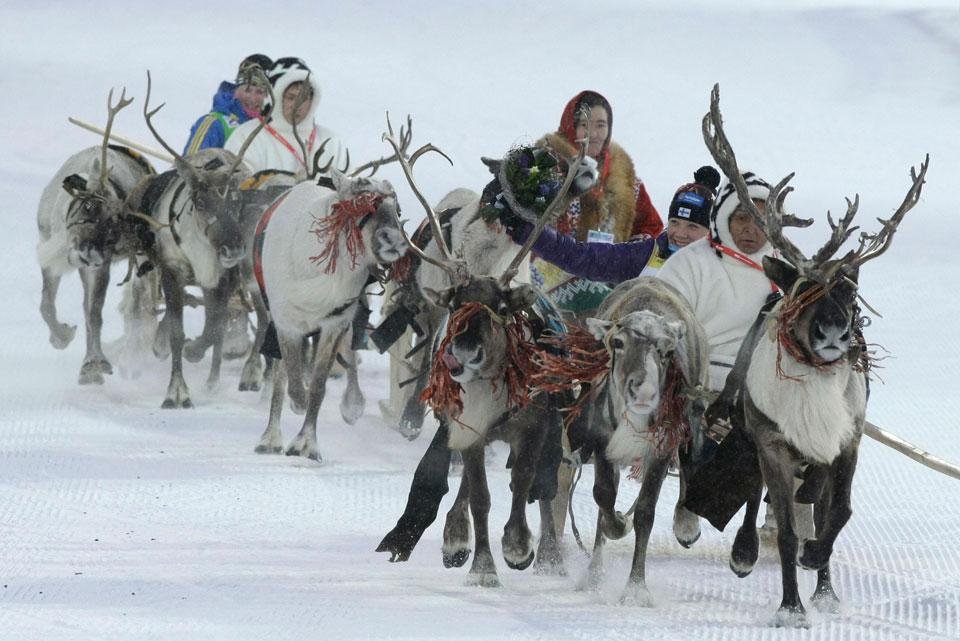 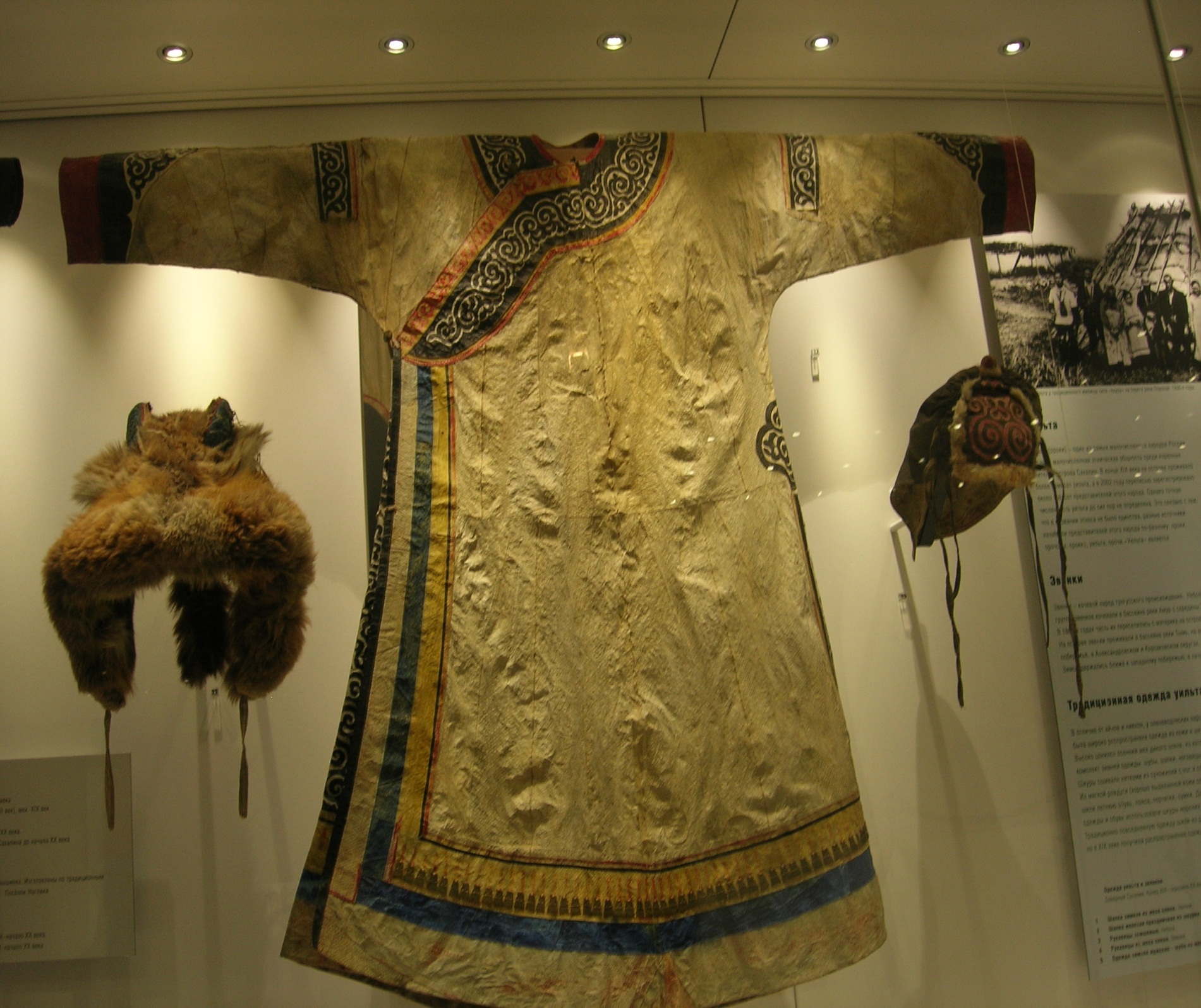 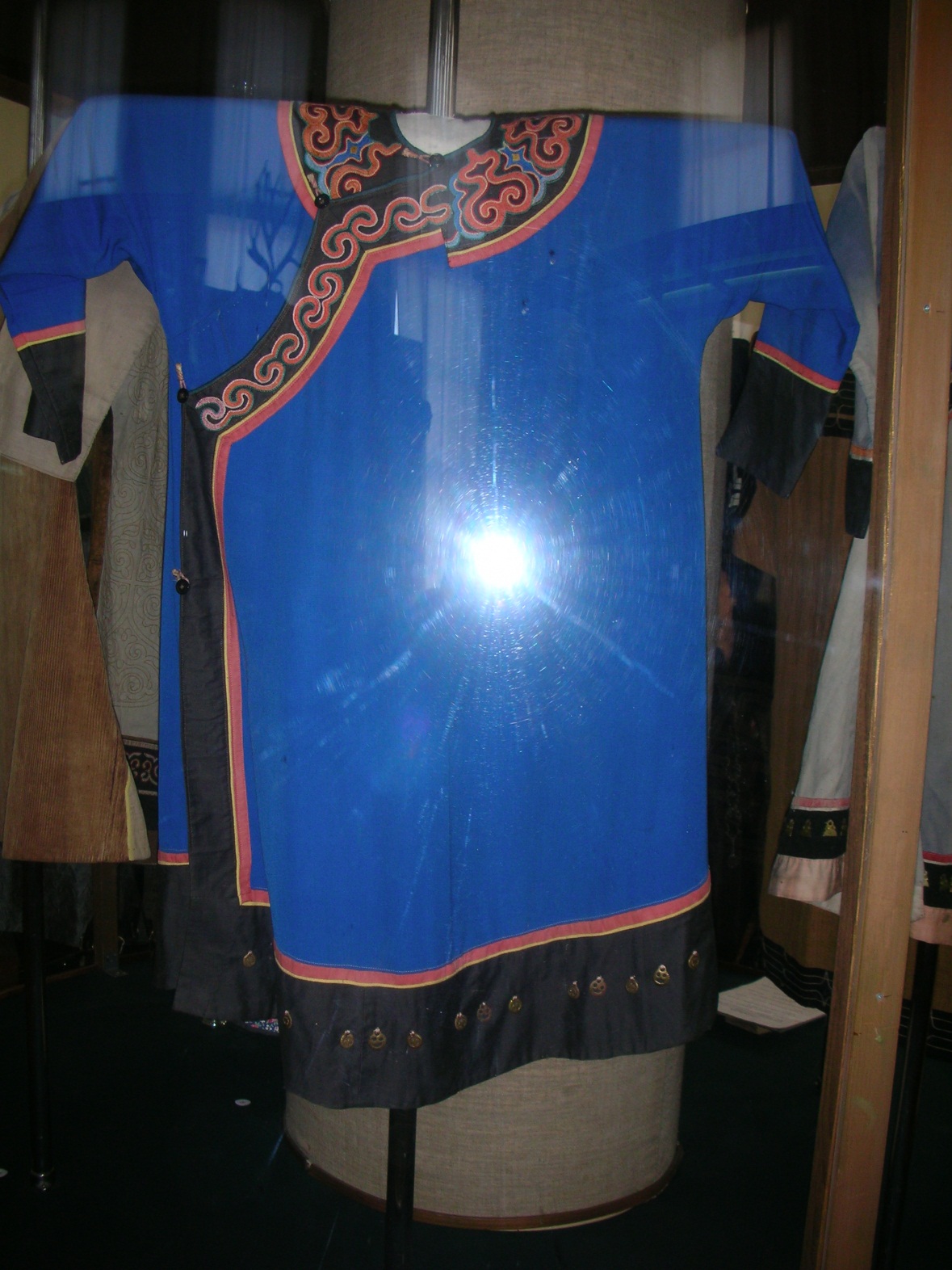 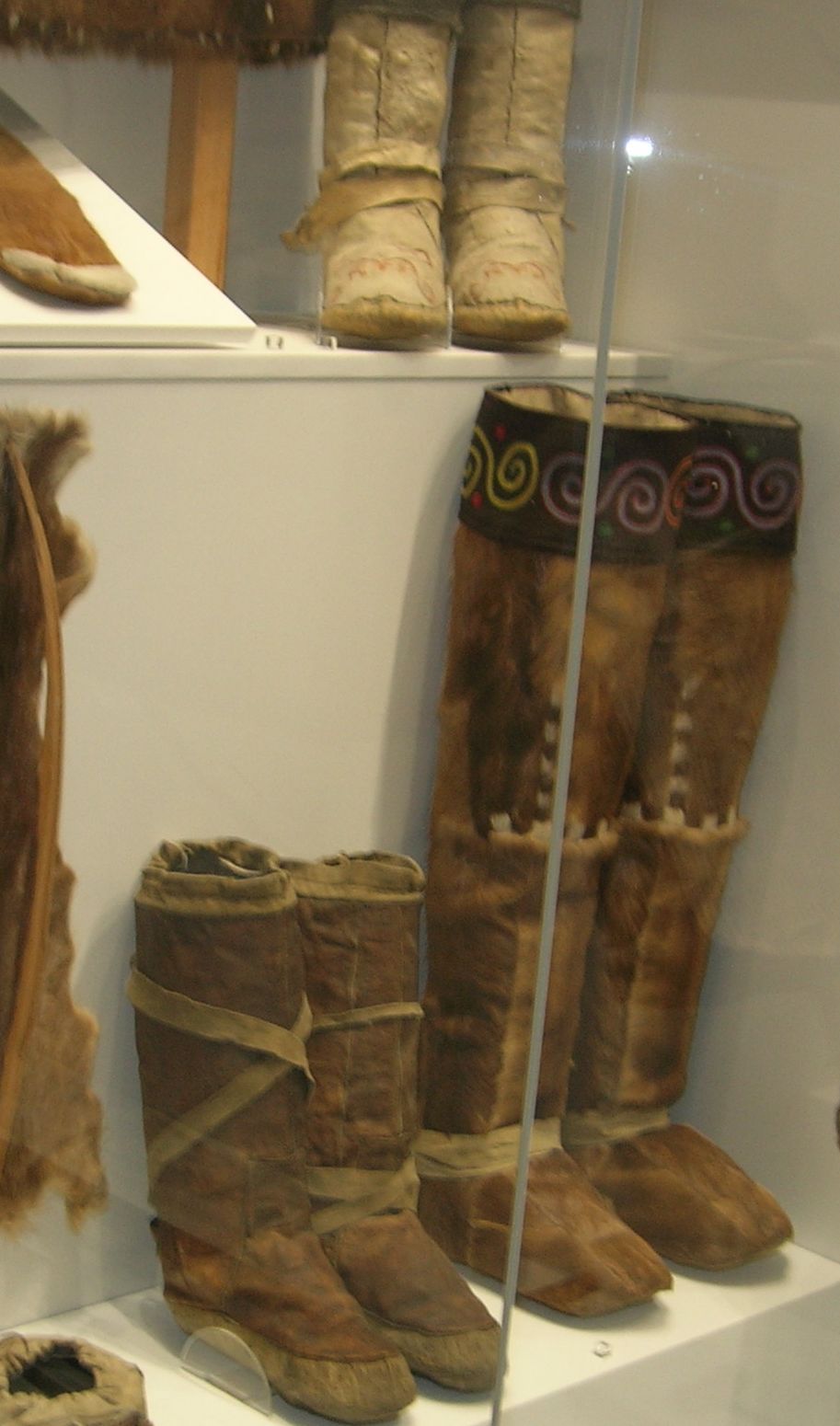 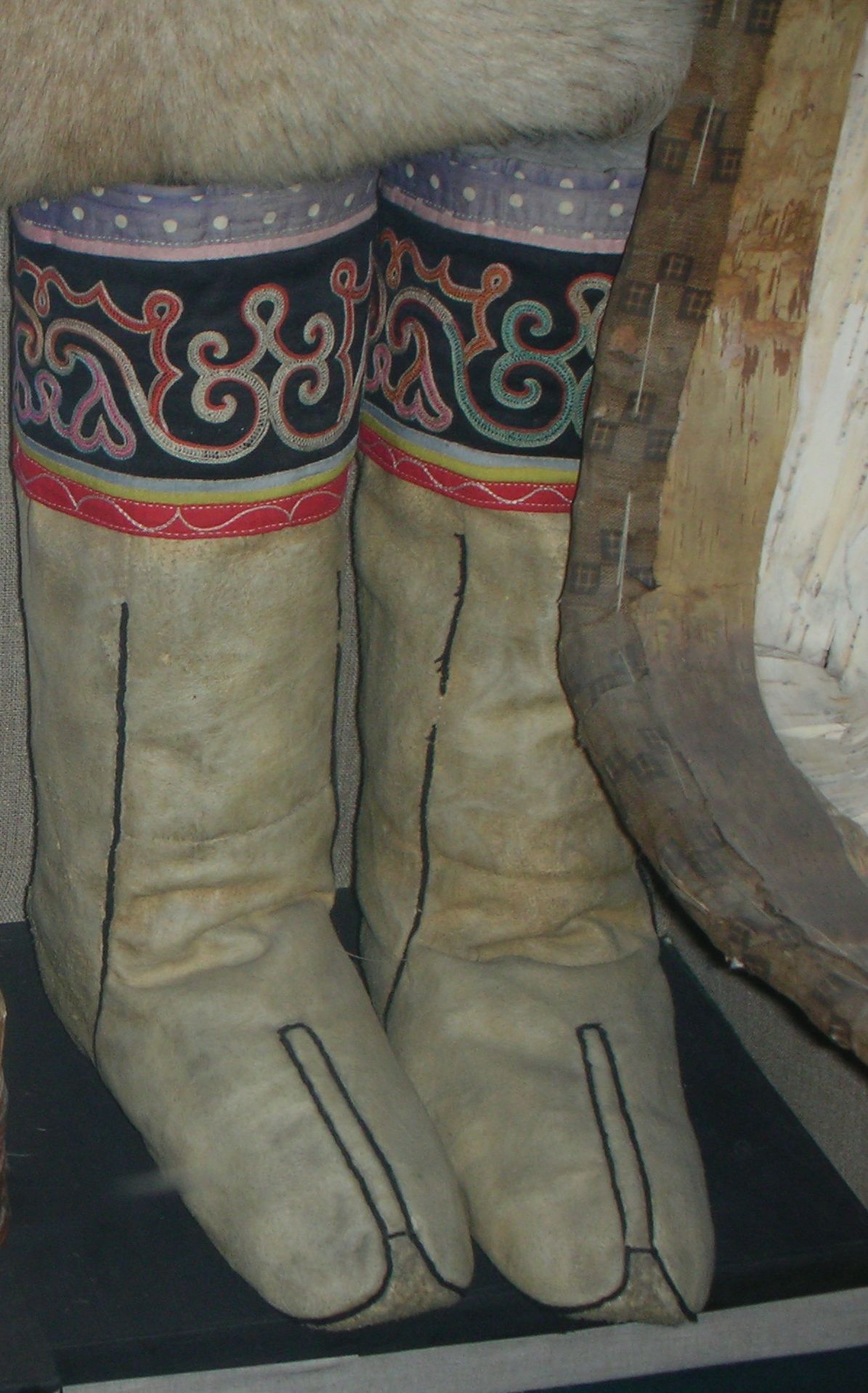 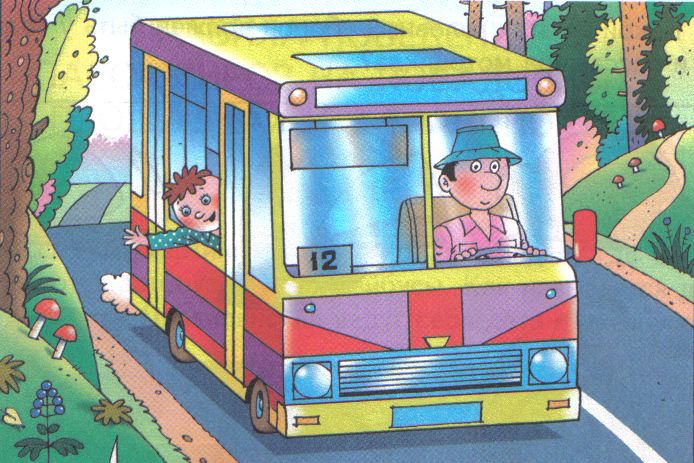 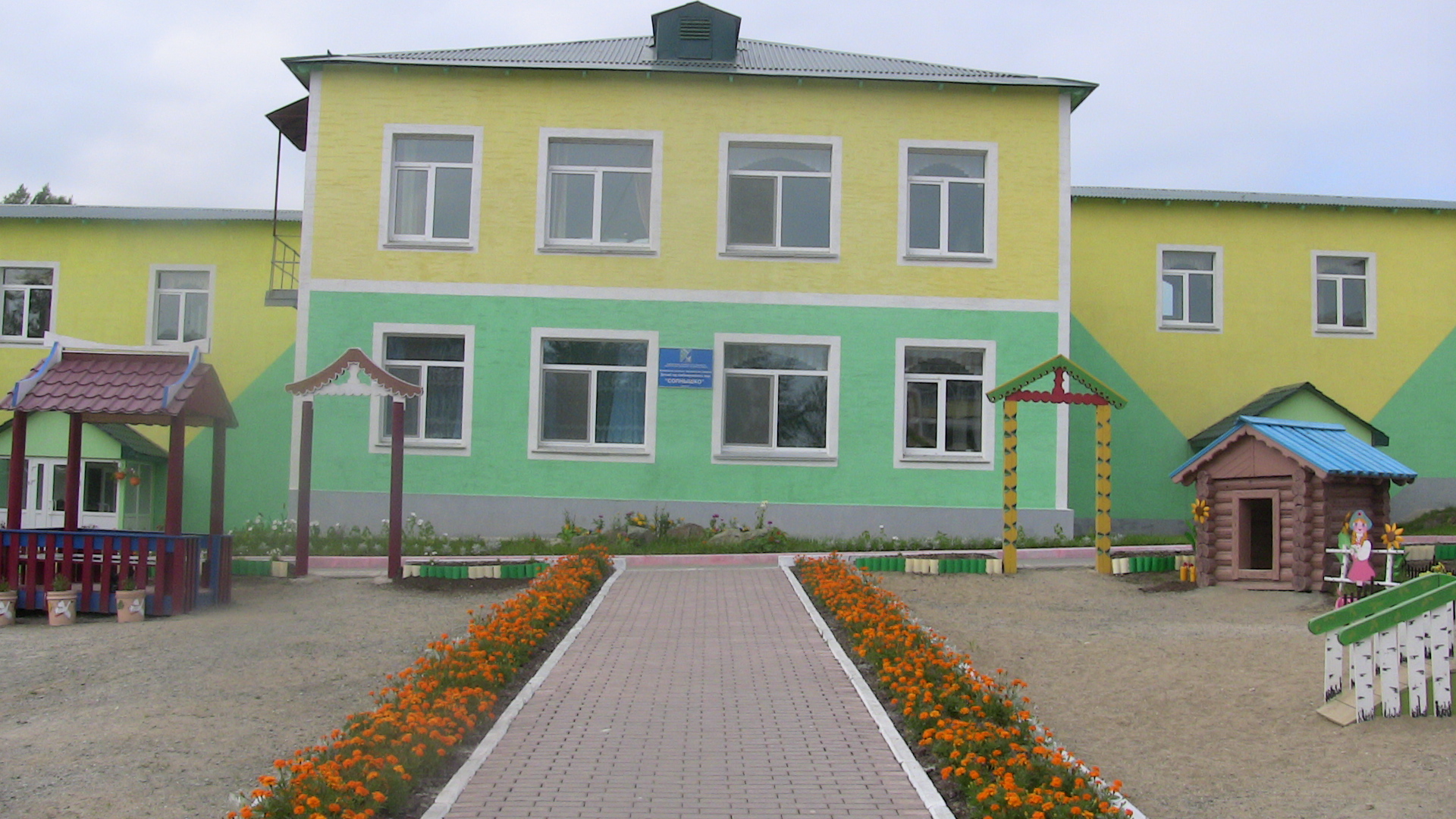